TEACH A CHILD SCHOOL SYSTEM
BEGINNING OF SUCCESS STORIES
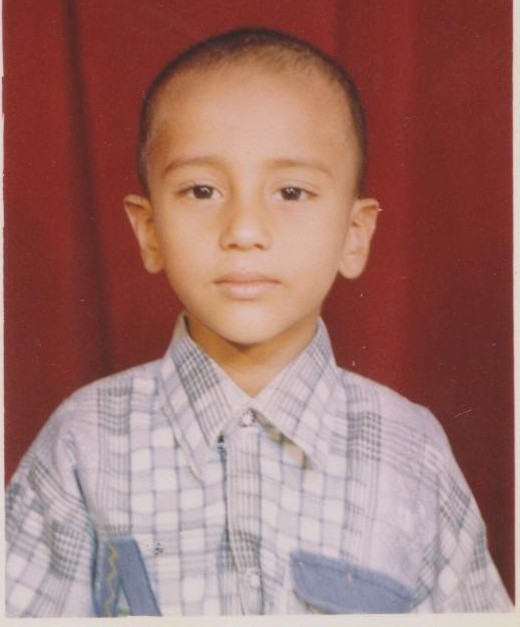 THE FIRST PROFESSIONAL
MASTER  SAIFULLAH BADAR
A STUDENT OF
 TEACH A CHILD SCHOOL SYSTEM 
FROM SEP 1999 TO SEP 2013
FIELD TRIP TO KHARIAN Class 5
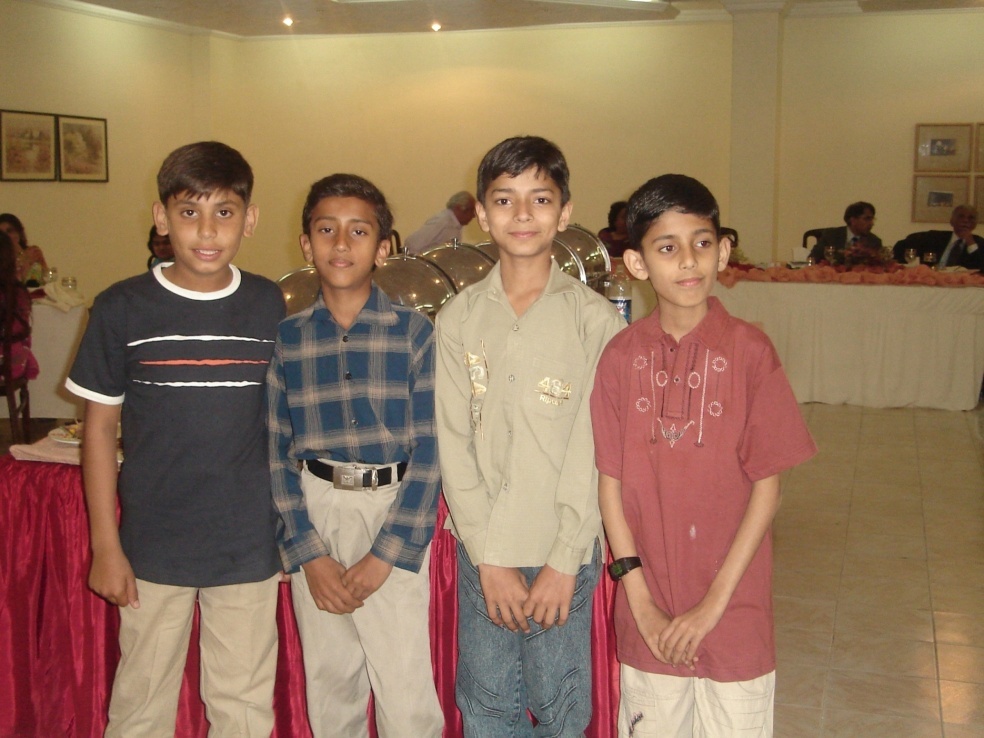 MANGLA CANTT. 1 CORPS  OFFICERS MESS 2005
SAIFULLAH BADAR & FAZEELAT ABBAS COMPERING THE ANNUAL DAY
SAIFULLAH BADAR  WITH            CLASS FELLOW RABIA RAFIQ
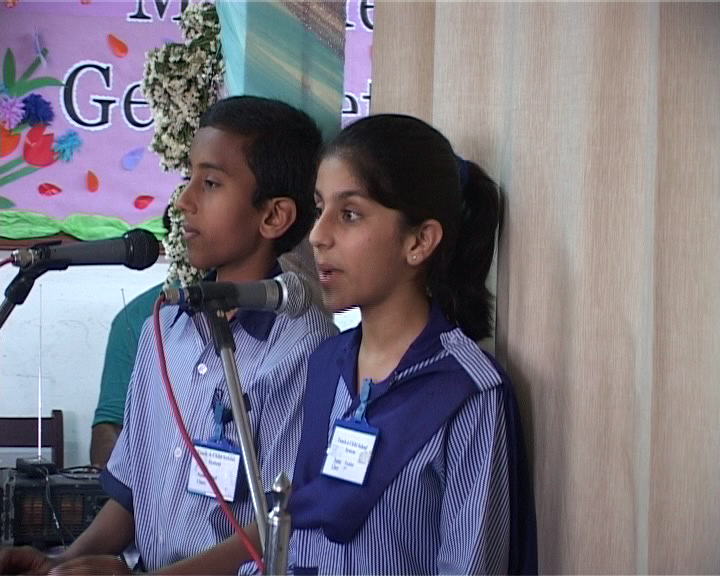 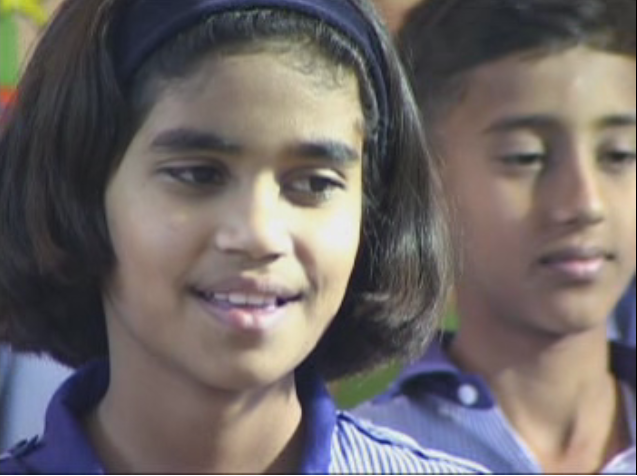 22 SEP 2010
MASTER SAIFULLAH BADAR, CLASS 9
SAIFULLAH BADAR                                           IN SCHOOL CHOIR
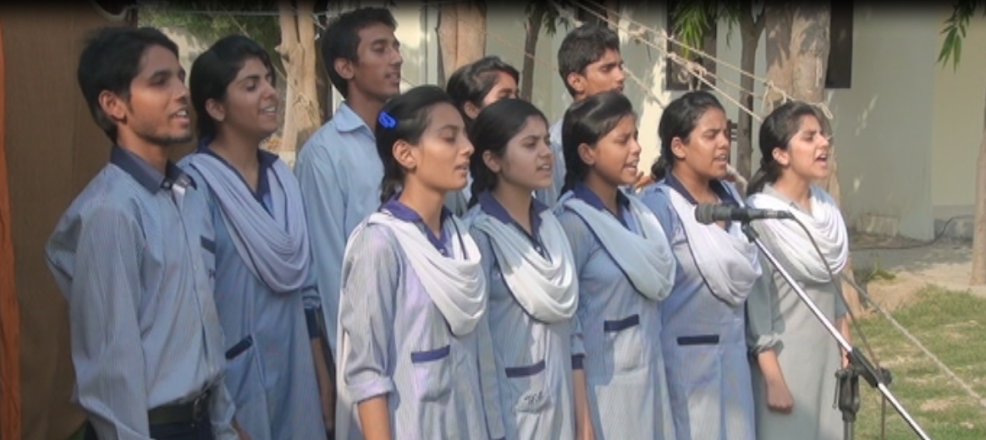 PARENTS, FRIEND OF TAC, VP & SAIFEMOTIONAL EXCITEMENT ON RECEIPT OF PMA CALL LETTER OCT 2013
TAC ALUMNI, CLASS MATES AND MENTORS  BIDDING FAREWELL  TO MASTER SAIFULLAH BADAR
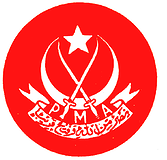 GENTLEMAN CADET                SARGENT  SAIFULLAH BADAR
 PAKISTAN MILITARY ACADEMY
Oct  2013- Apr 2015
THE FIRST PROFESSIONAL
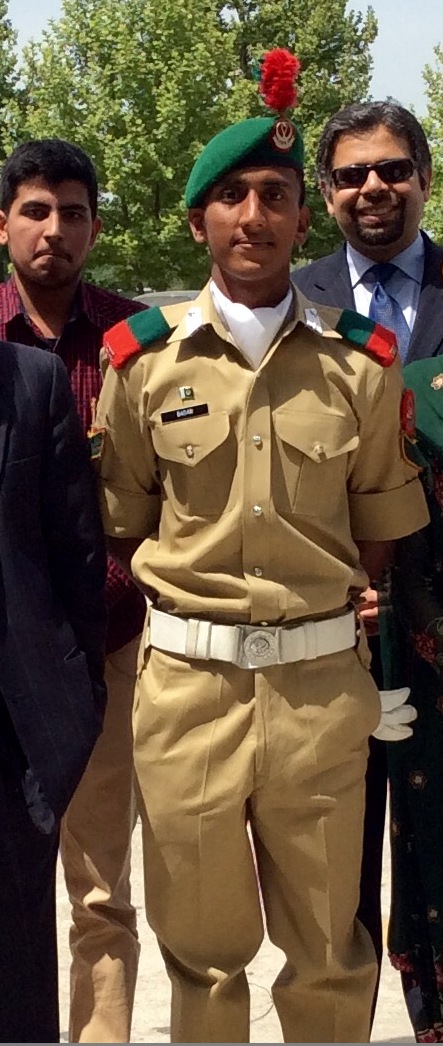 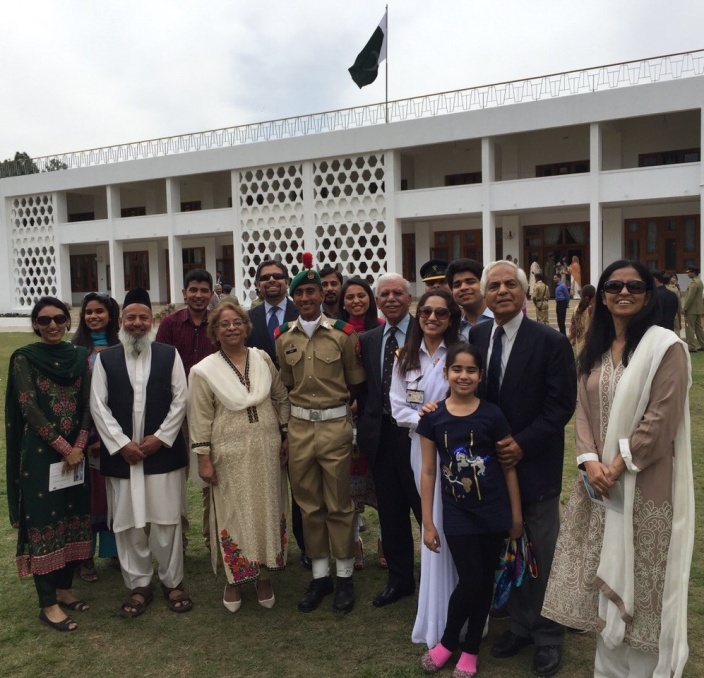 AFTER THE PASSING OUT PARADE WITH HIS TEACHERS ( ON LEFT & RIGHT CORNERS) , CLASS FELLOWS, FATHER ( THIRD FROM LEFT) AND FRIENDS OF TAC
THE FIRST PROFESSIONAL
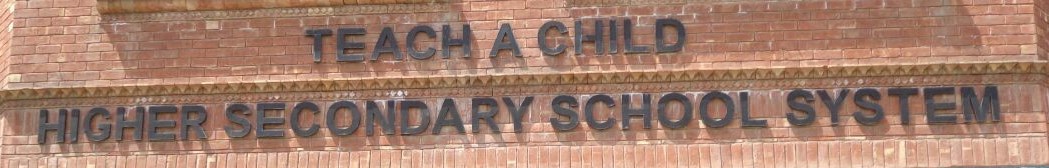 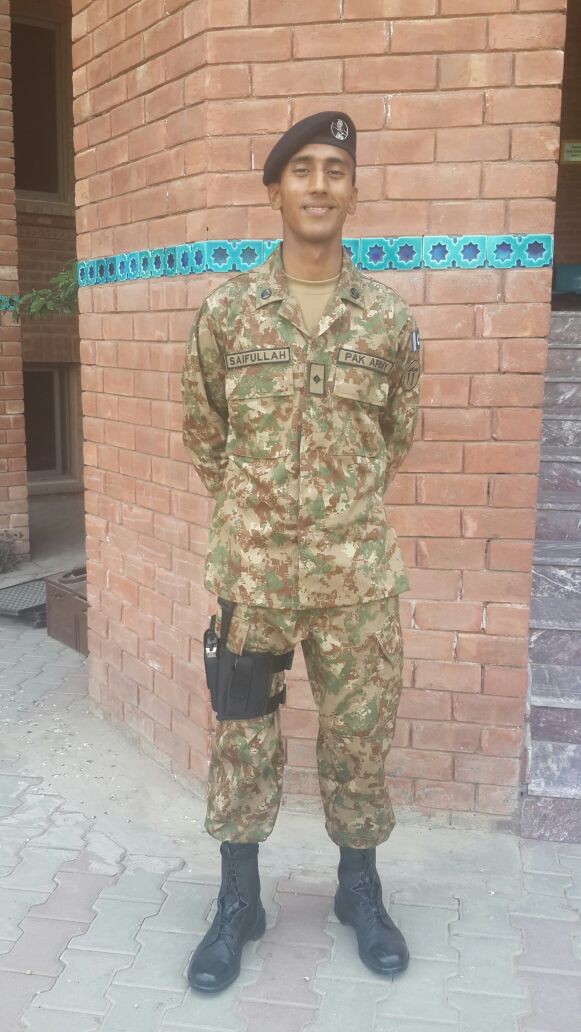 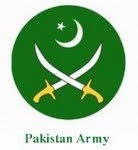 With parents, Post-commission
visit to his Alma Mater
2ND  LIEUTENANT   SAIFULLAH BADAR
AT  HIS ALMA  MATER
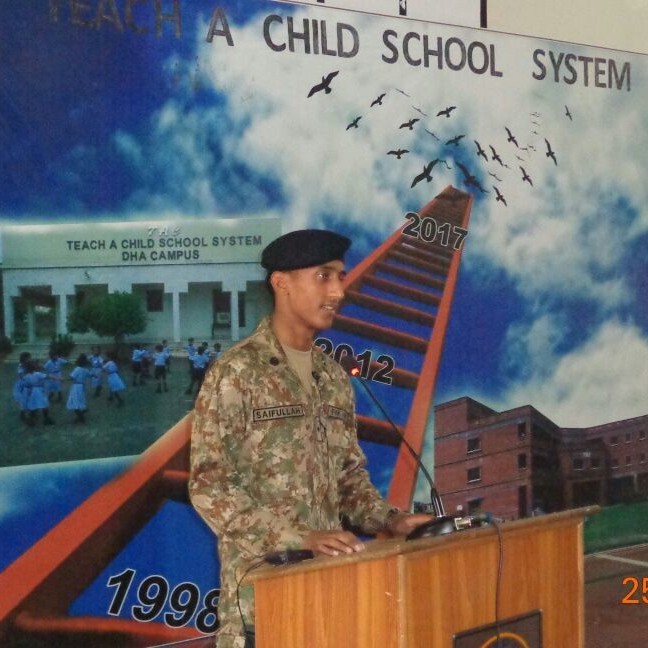 SON & THE FATHER SHARING THEIR
SENTIMENTS & THOUGHTS WITH THE
STUDENTS & TEACHERS AT TAC 
ON 25 APRIL 2015
1999-2013
AT  TAC
NURSERY TO PMA
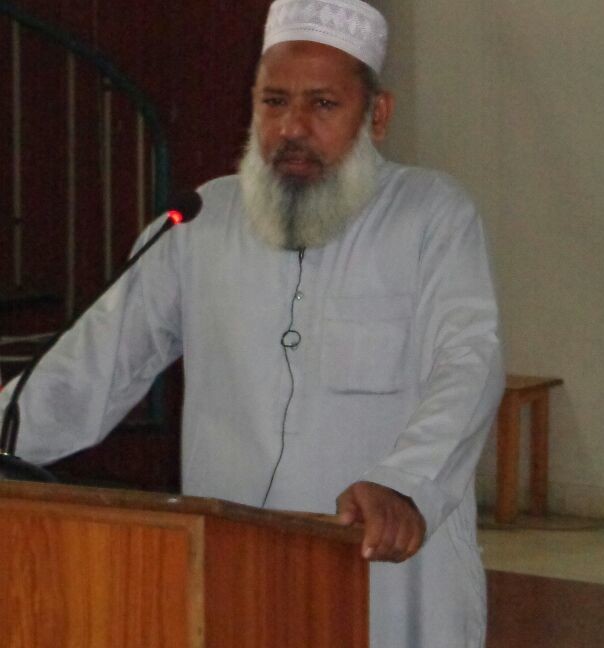 MEETING PIR FARID AHSANUDDIN, MEMBER BOARD OF GOVERNORS.
HIS ENGLISH TEACHER AT TAC, MR. AFTAB AHMED CHEEMA, IS  SEEN  IN THE BACKGROUND.
WITH HIS CLASS 2 TEACHER, MISS NAZIA LATIF
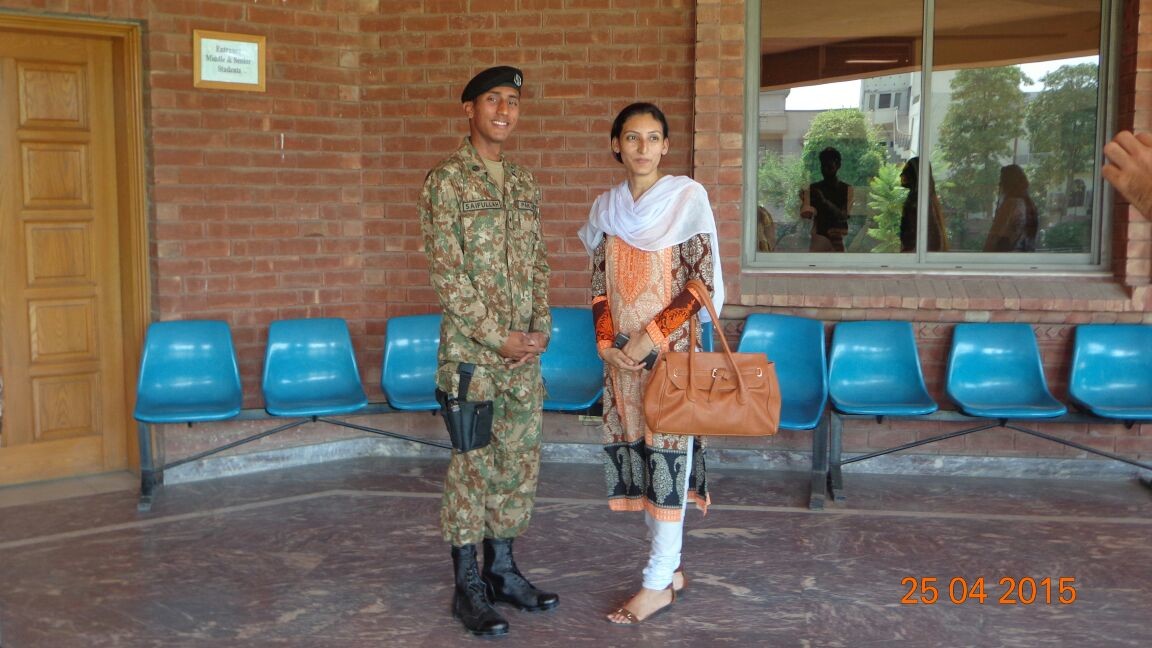 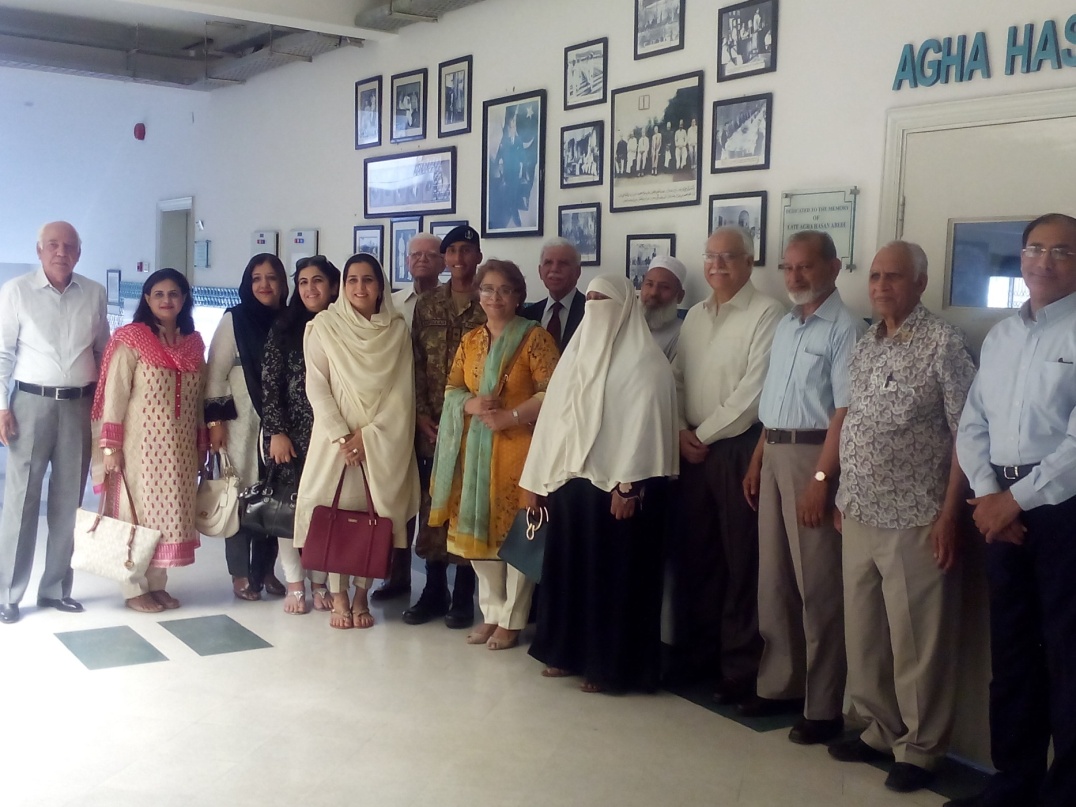 WITH PARENTS, VOLUNTEERS & FRIENDS OF TAC DURING HIS VISIT TO PAY RESPECT
 TO HIS ALMA MATER , 
WHERE HE WAS MENTORED 
FROM 1999 TO 2013, BEFORE HE JOINED
 PAKISTAN MILITARY ACADEMY 
IN OCT 2013, AFTER COMPLETING
 14 YEARS OF  EDUCATION
2ND LIEUTENANT
 SAIFULLAH BADAR 
BEING PRESENTED 
A MOMENTO.
MISS ATIYA BATOOL, 
HEAD OF STUDENT AFFAIRS, SEEN IN THE CENTRE.
2ND LIEUTENANT 
SAIFULLAH BADAR RECORDING HIS IMPRESSIONS IN THE
 VISITORS’ BOOK AT TAC
 ON 25 APRIL 2015.
HE LEFT FOR KASHMORE 
ON 27TH APRIL, 
TO JOIN 55 CAVALRY, 
AN ARMOUR REGIMENT  OF  THE PAKISTAN ARMY.
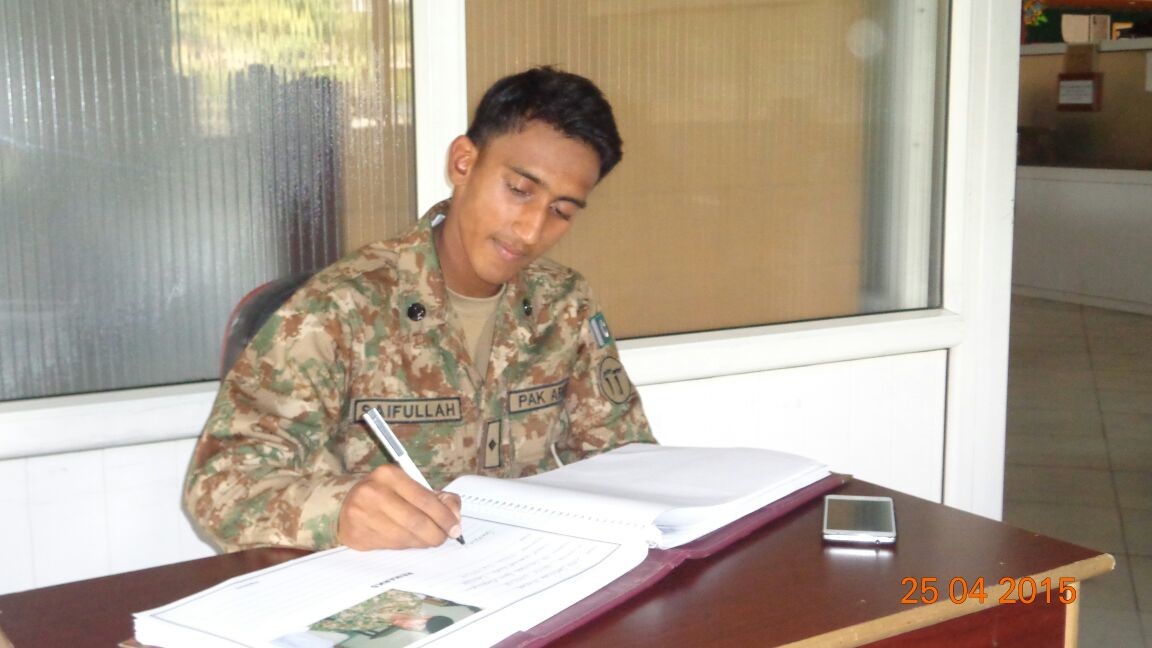 WISHING, 2ND LIEUTENANT SAIFULLAH BADAR, 55 CAVALRY, THE BEST OF SOLDIERING
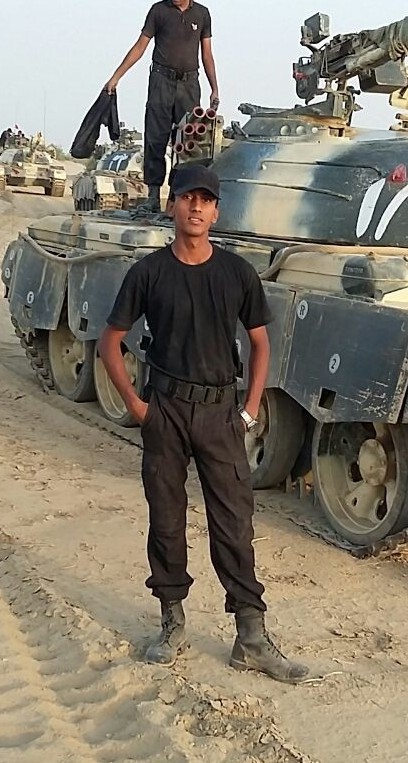 55 CAVALRY REGIMENT
A NEW BEGINNING
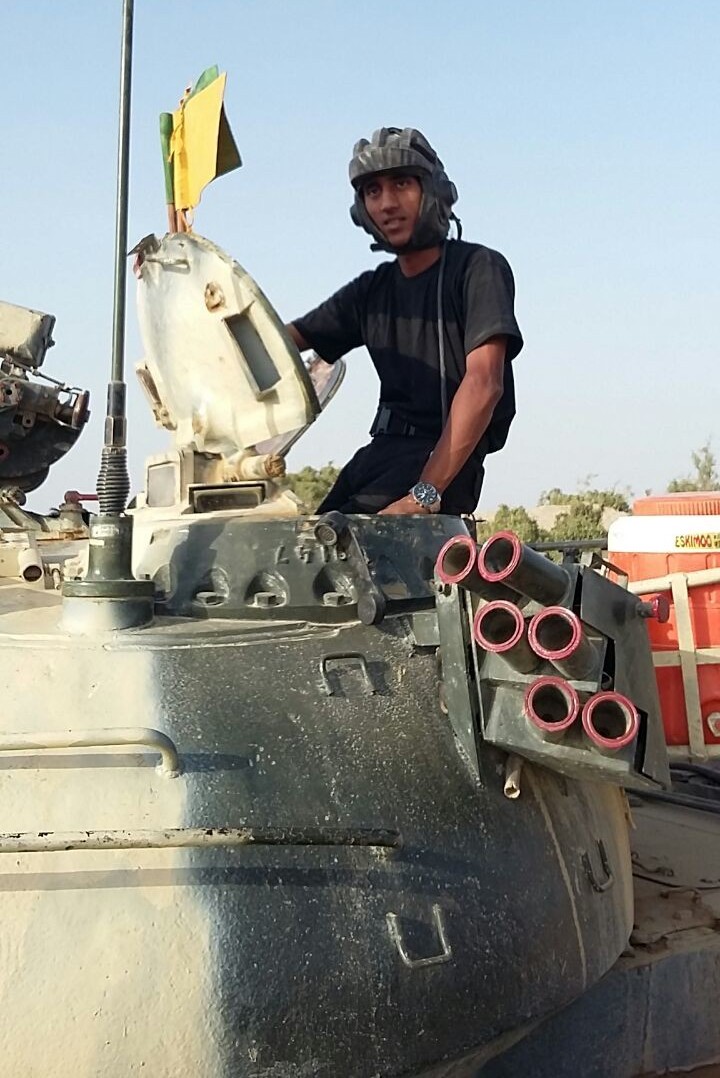 NEW FACES, NEW PLACES & NEW THINGS TO DO
MAY ALLAH KEEP YOU 
AND YOUR COMRADES 
SAFE FROM HARM’S WAY
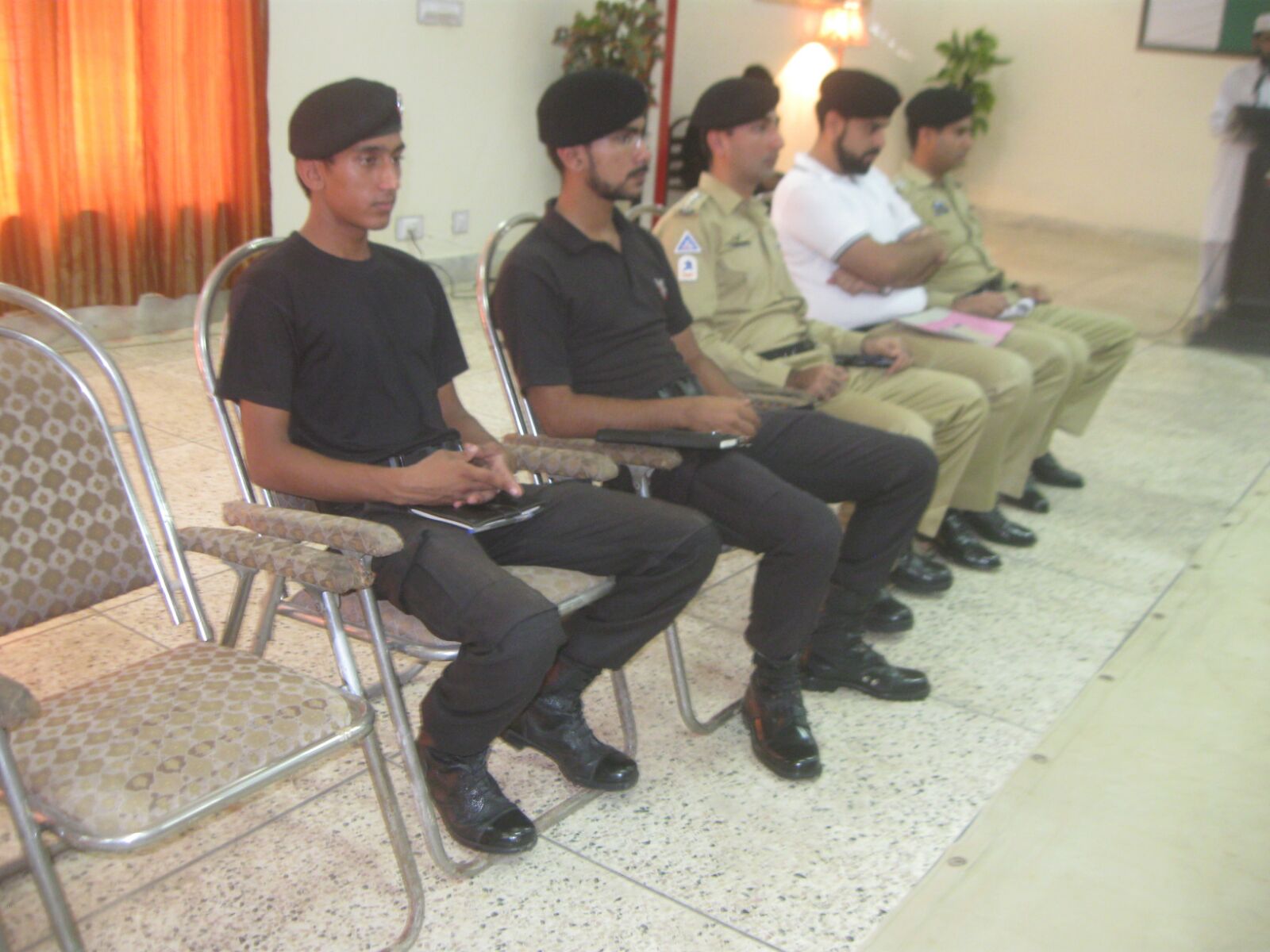 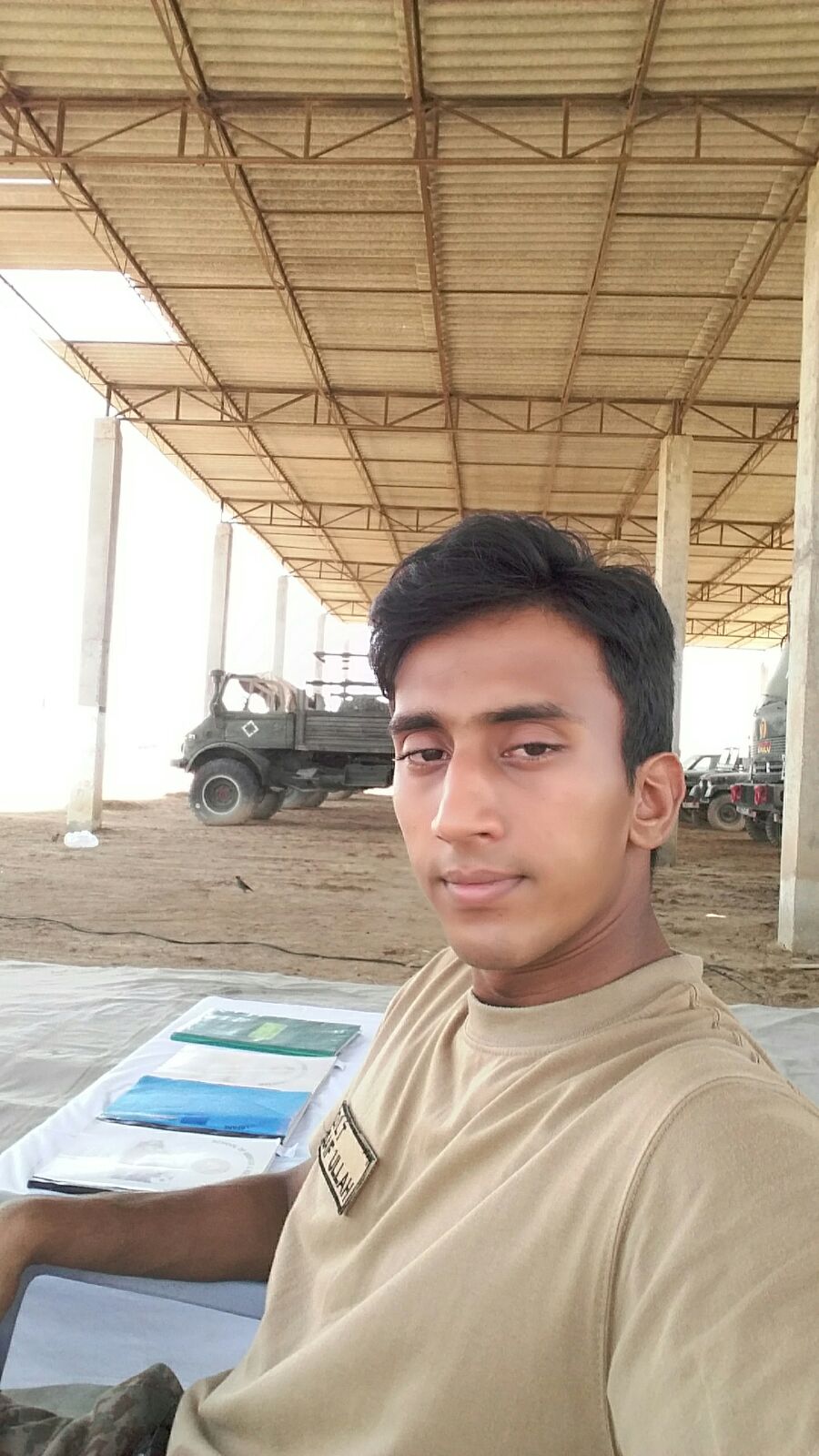 In the unit  garage
Attending  unit  function
Witnessing  the  14TH Aug 2015 parade
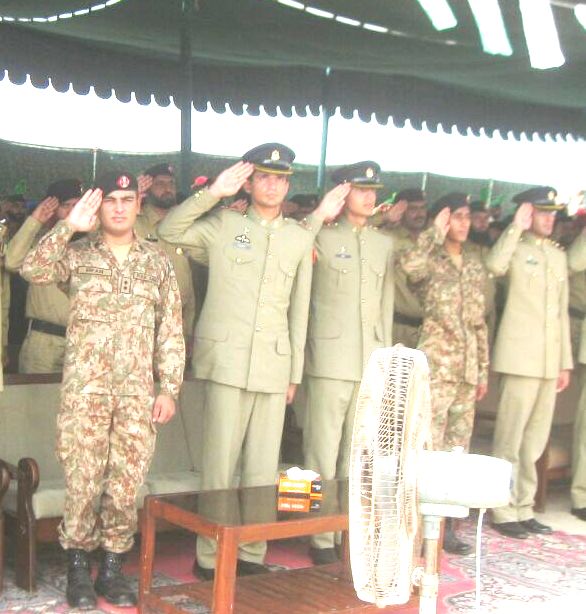 Salutation in respect of the National Anthem
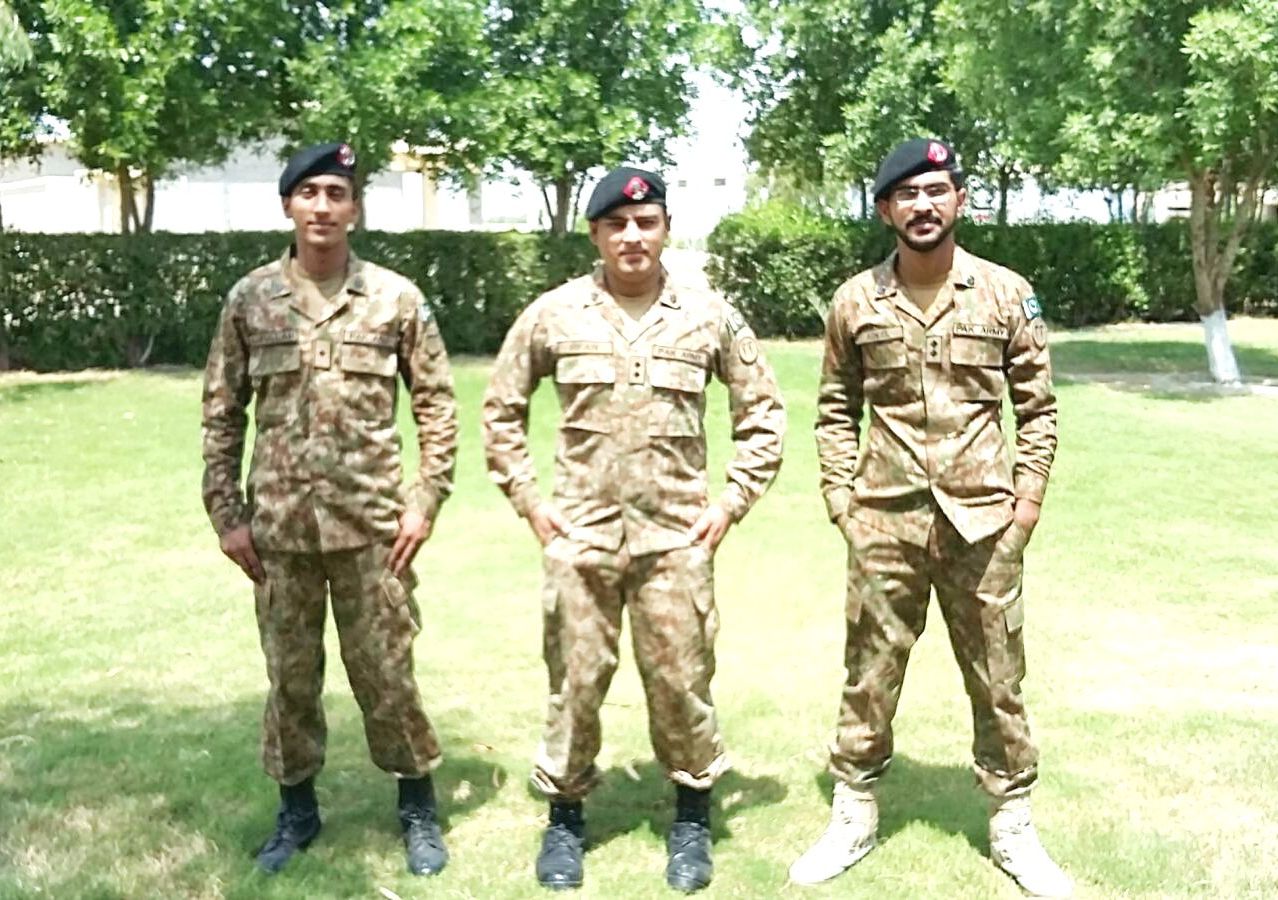 Saif With  Regimental  Colleagues
Meeting His Brigade Commander
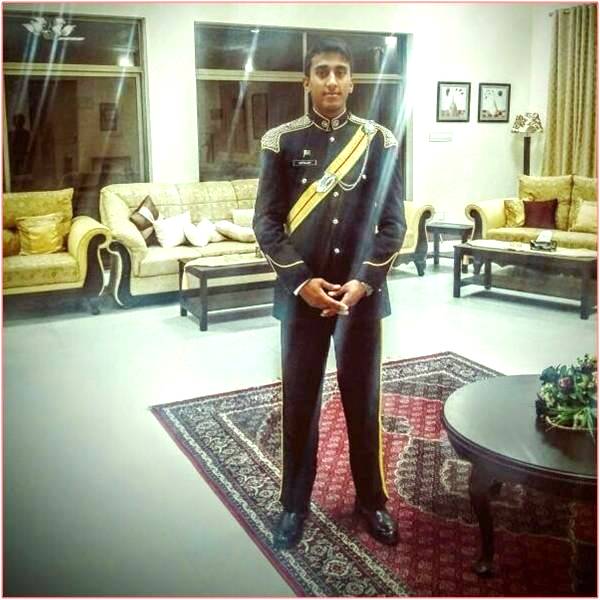 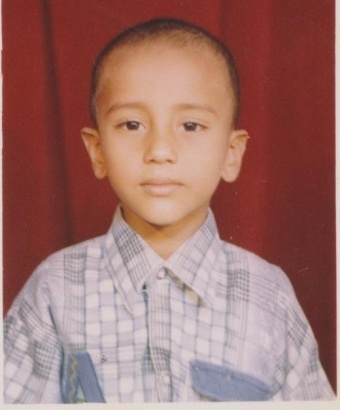 SAIF  &  SAIF